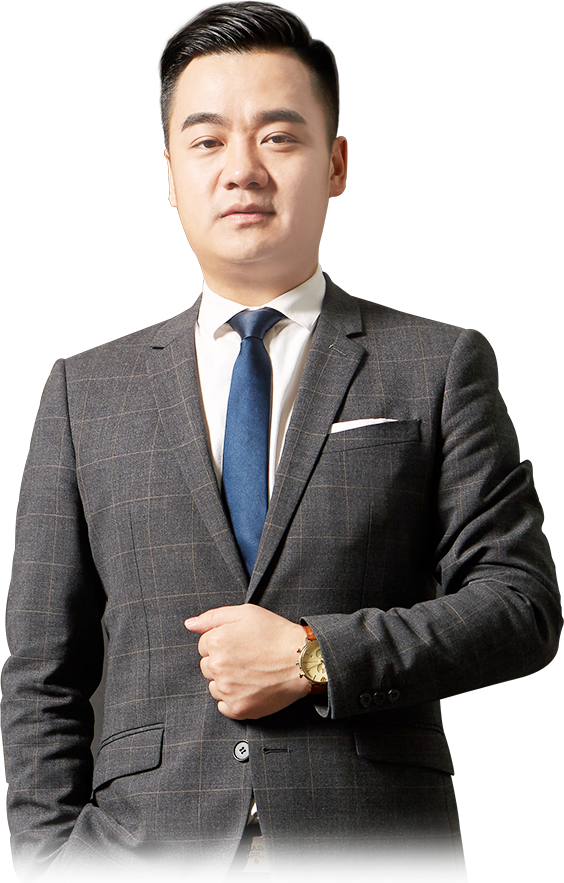 定位风口业绩牛
加速利润增长
9月29日 20:15
王延龙
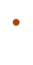 执业编号:A1120615060002
经传多赢资深投顾,长期从事金融服务行业,擅长把握市场节奏和筹码理论。独创盈利模式《钝化转势法》、《分金弱转强》、《一眼看高点》。擅长热点跟踪及板块分析和龙头晋级、淘汰、卡位等细节判断。推崇趋势跟踪论,主张躲避风险为第一,获取利润是第二。
水能载舟亦能覆舟——板块
‘长线是金’
分金弱转强是加速器
01/
02/
03/
01
水能载舟亦能覆舟
水能载舟亦能覆舟
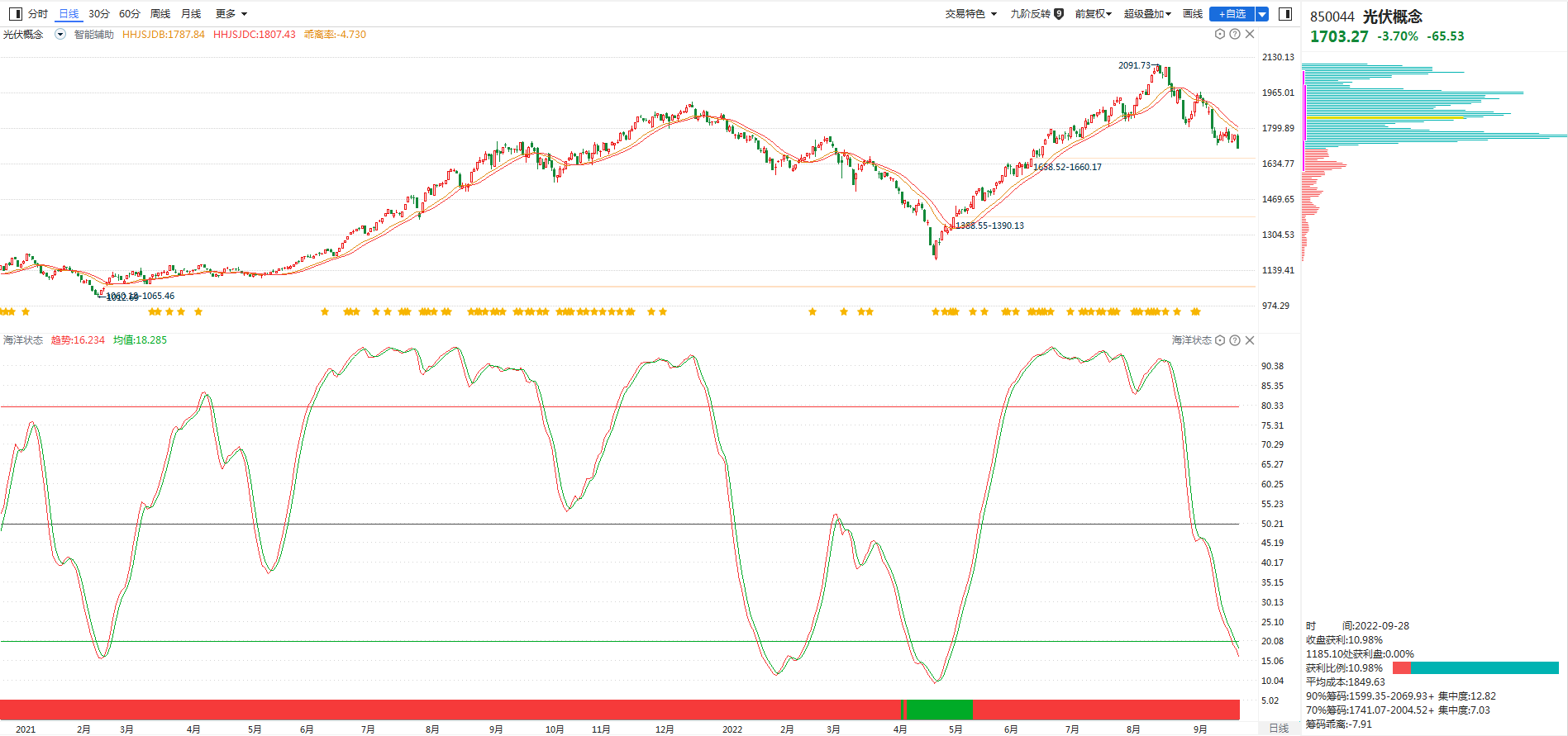 所有的机会都是跌出来的，所有的风险都是涨出来的。
一定要最热板块的退潮
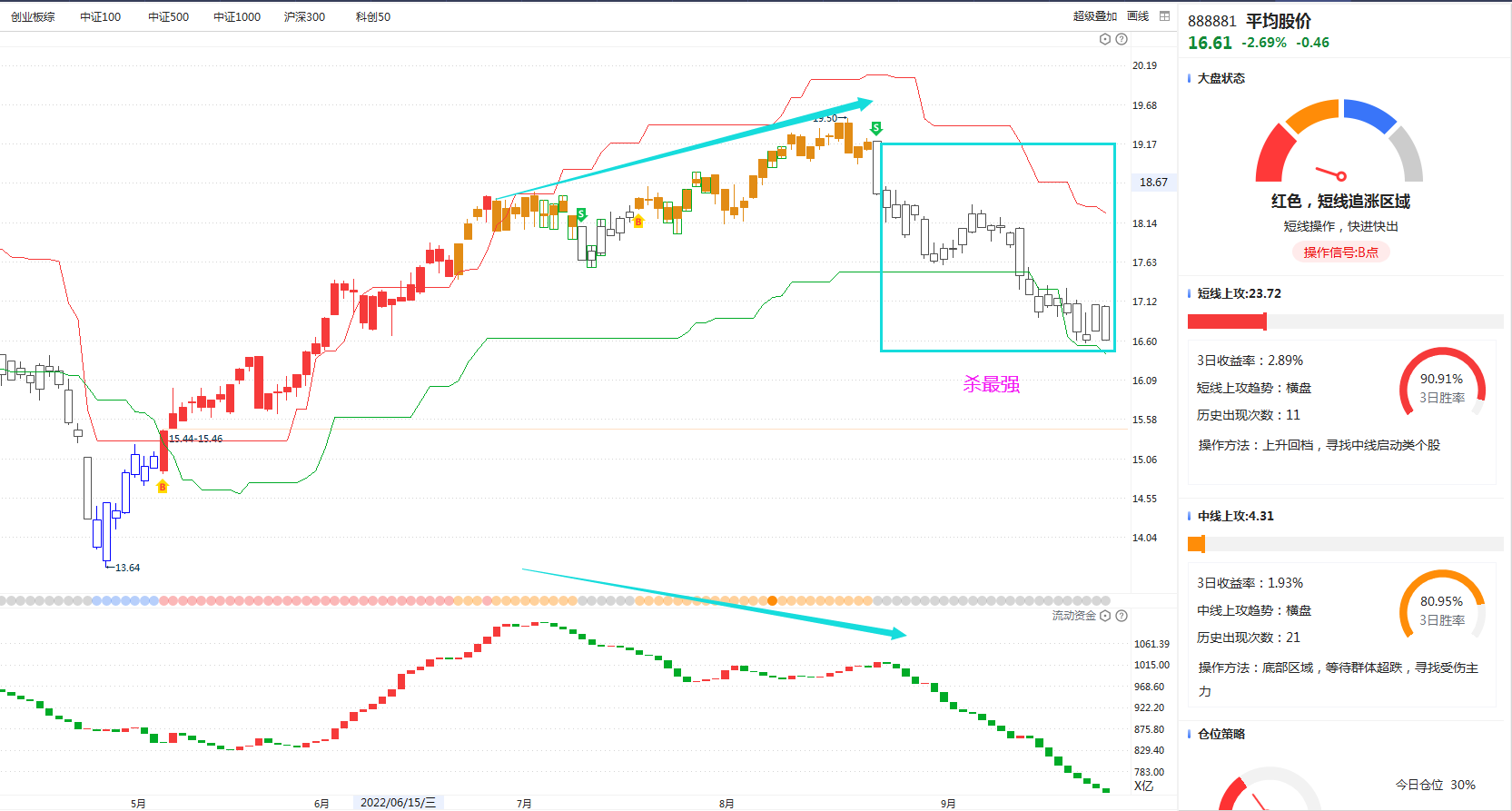 02
‘长线是金’
拿住股票是正确的选择
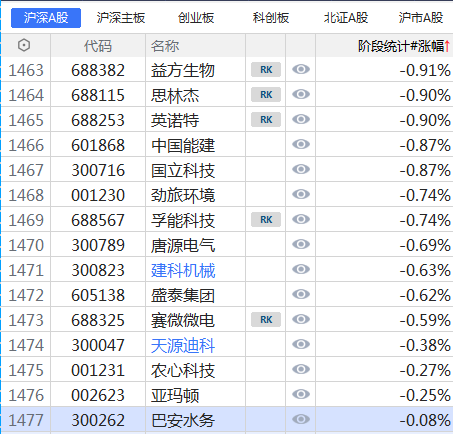 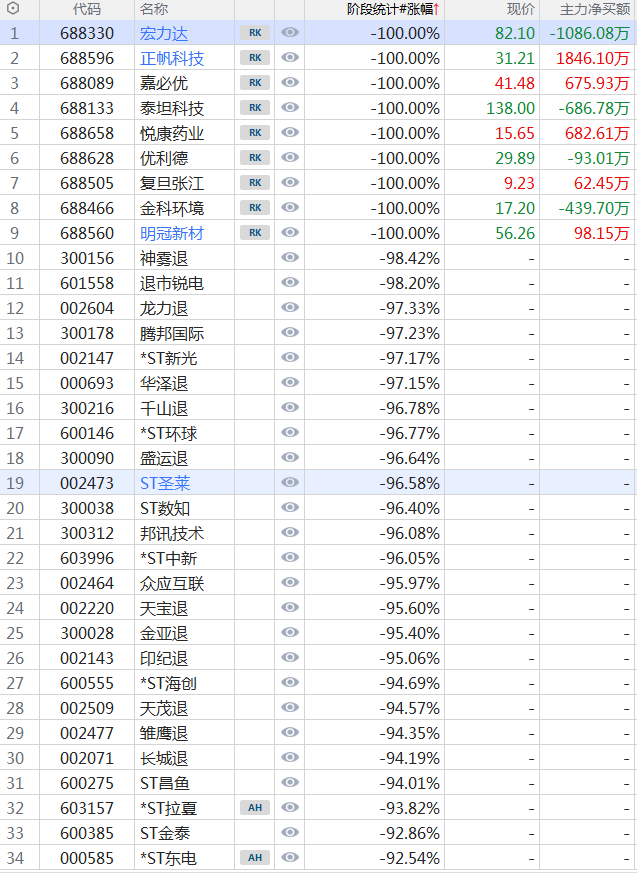 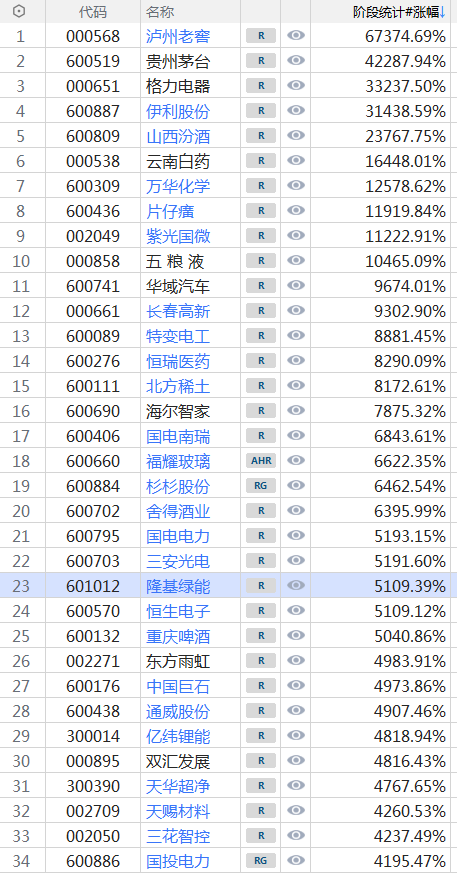 占比沪深两市30%。
而且还包含新股刚上的情况和科创板比较新的情况。
亏损大户st。
盈利大户业绩牛。
结论：可以的话，长线是金。所以金庸老爷子炒股大家，写武侠小说就告诉我们最难战胜的是自己。炒股票是难克服的是人性。
来自灵魂的拷问
一、你是否真的能拿住，忍受住下行时对你精神的折磨和摧残？
二、下行中你是否可以做到勇敢的去补仓来探底成本？
三、你是否发自真心的相信这个公司是业绩牛，不怀疑他们造价，贪污...
四、资金在被套的过程中你能否安稳的睡觉。不是恐慌去因为跌了而恐慌？
五、资金是否不着急使用，被套也没关系。闲置资金。
六、可以忍受住看盘过程中其他看好/朋友推荐的个股上涨的时候持仓没涨的诱惑？
每一次的主题热点成立，对应板块的业绩牛大概率都会炒作。
比如汽车的比亚迪、光伏的tcl中环、金辰股份等、比如芯片的北方华创
9.28日的板块逻辑叠加
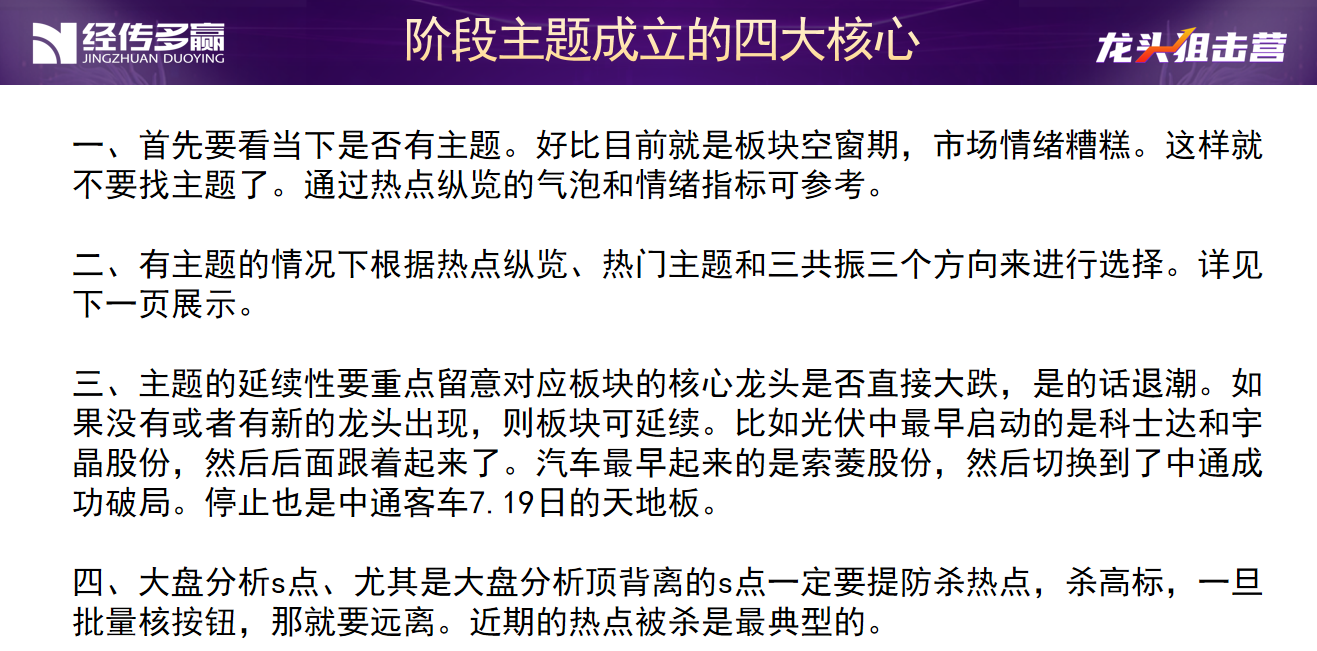 业绩支撑
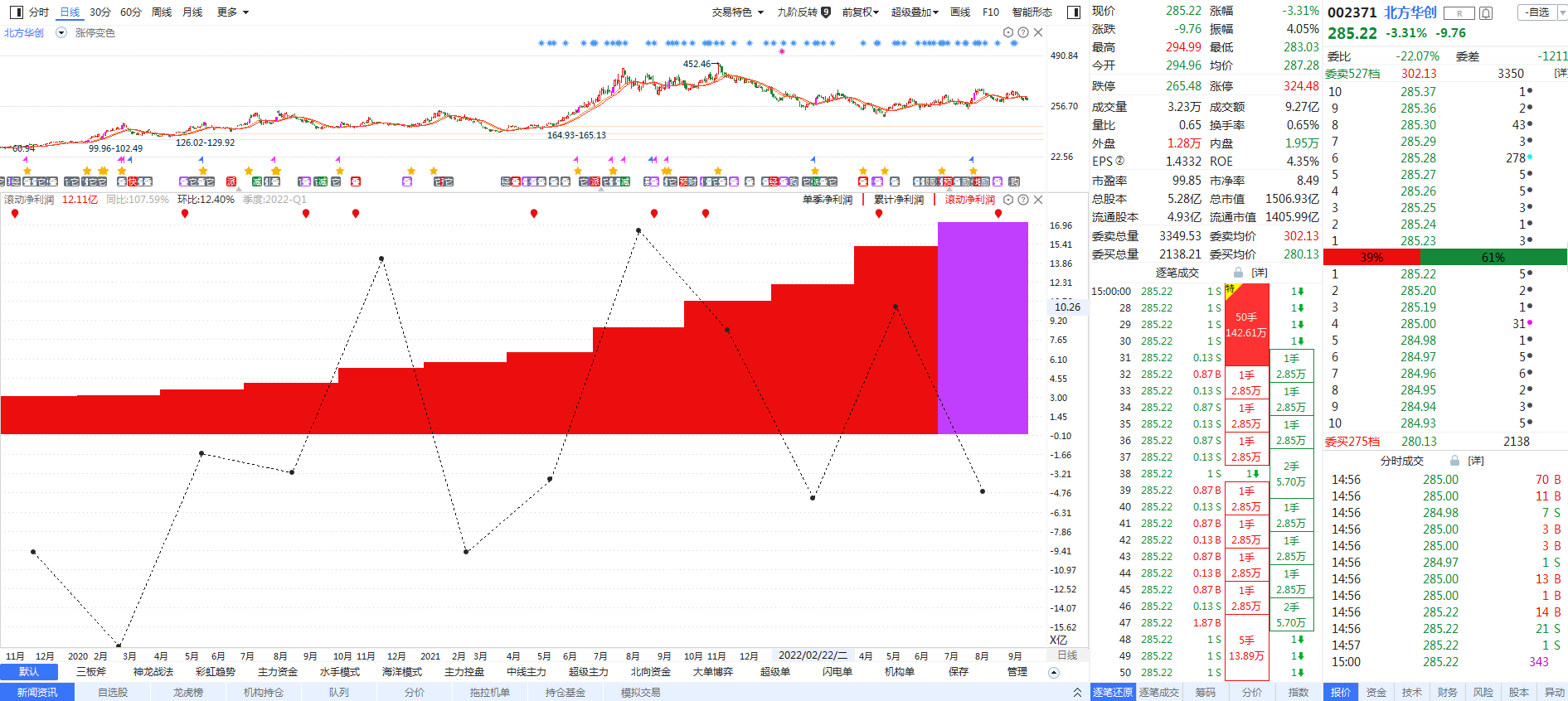 03
分金弱转强是加速器
分金弱转强
分金弱转强：第二天封涨停时间在第一天的时间前面，代表弱转强。
弱转强个股可以有第二天溢价，回档调整后再度拉升概率加大。

选股方法：
一定要是当下热点个股（热点纵览大气泡）
寻找第二个涨停转强位置打进去，第三天可以有溢价。
       (重点注意业绩和周线金叉)
第三天视情况选择是否出局
如果三板封死失败，注意找回落后的机会。
分金弱转强是加速期
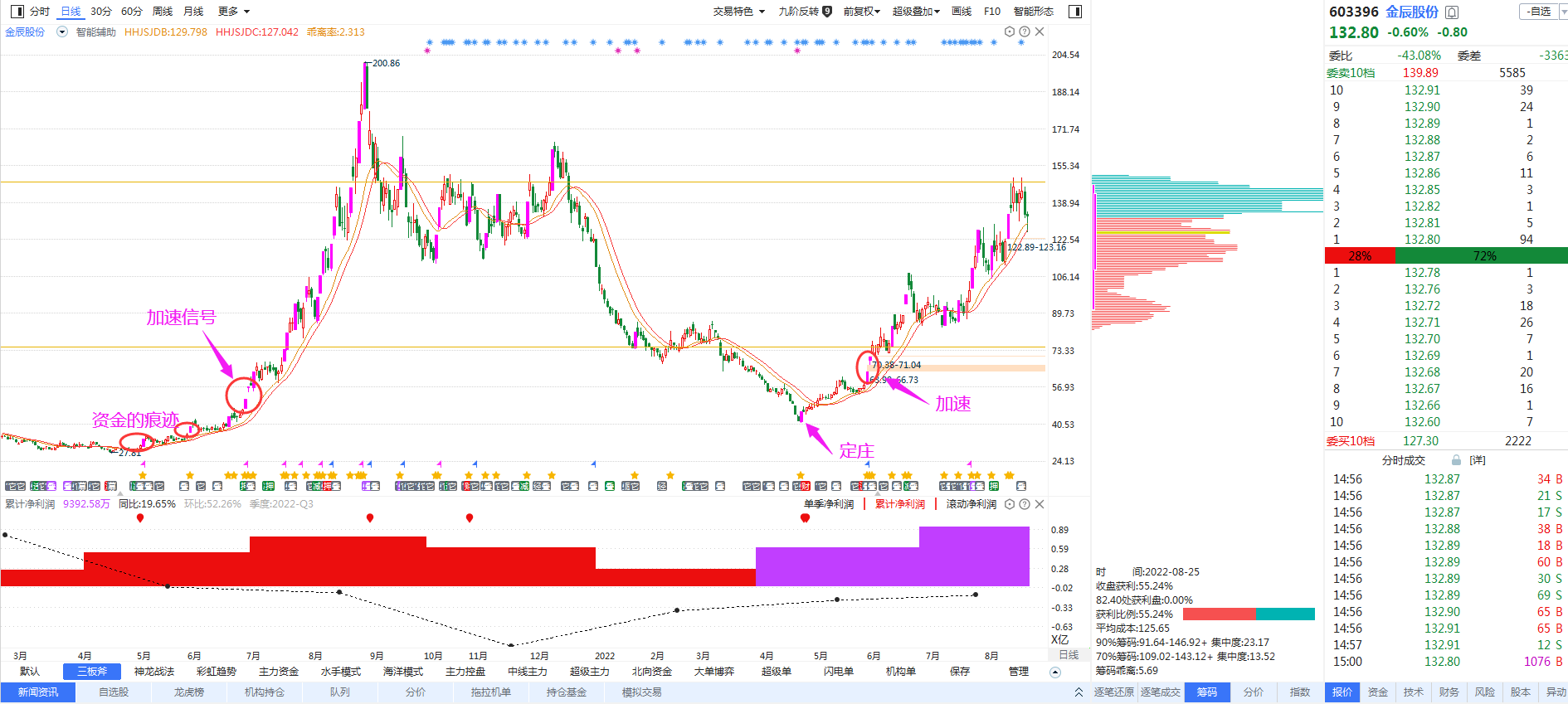 分金弱转强是加速期
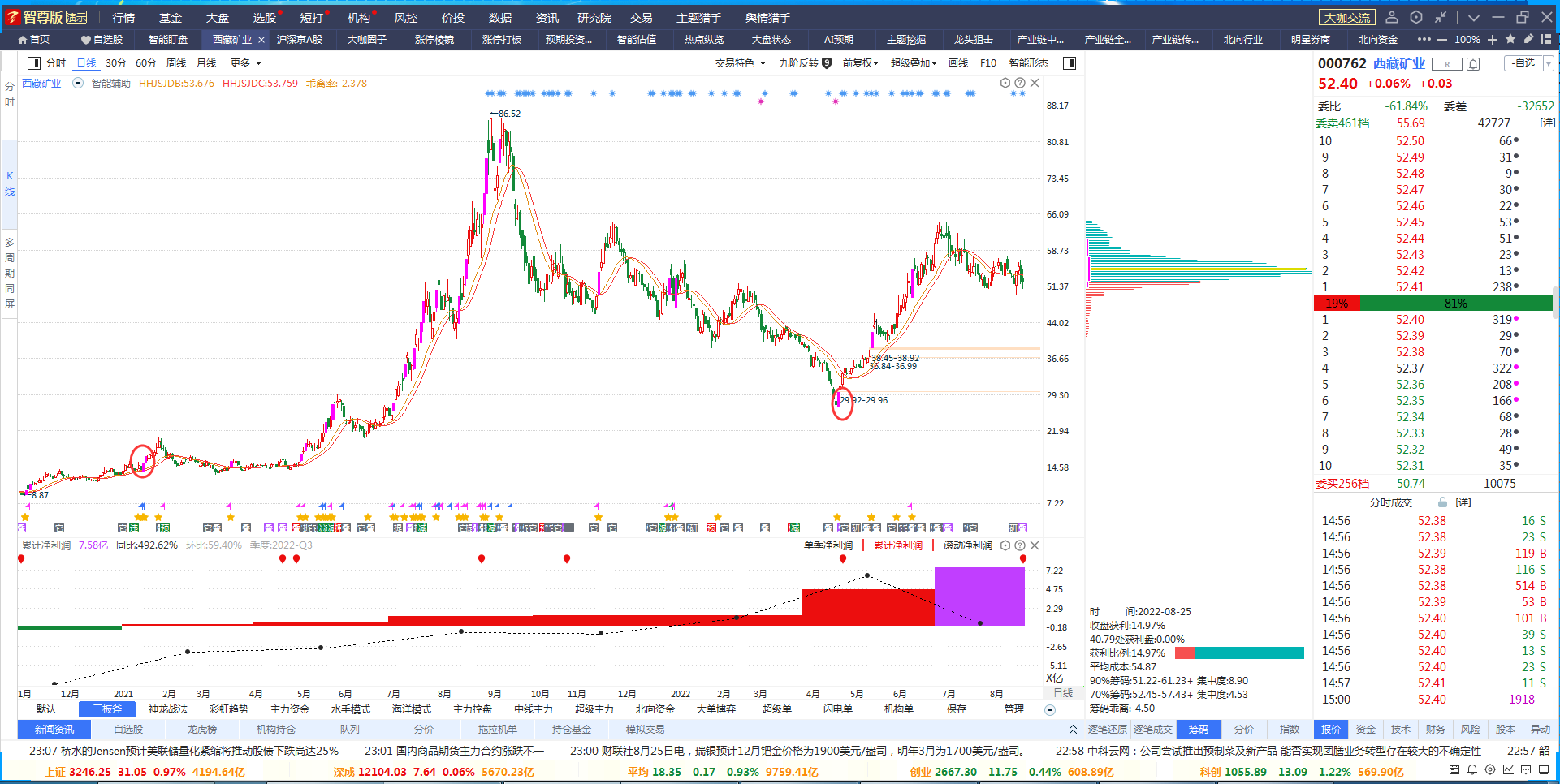 分金弱转强是加速期
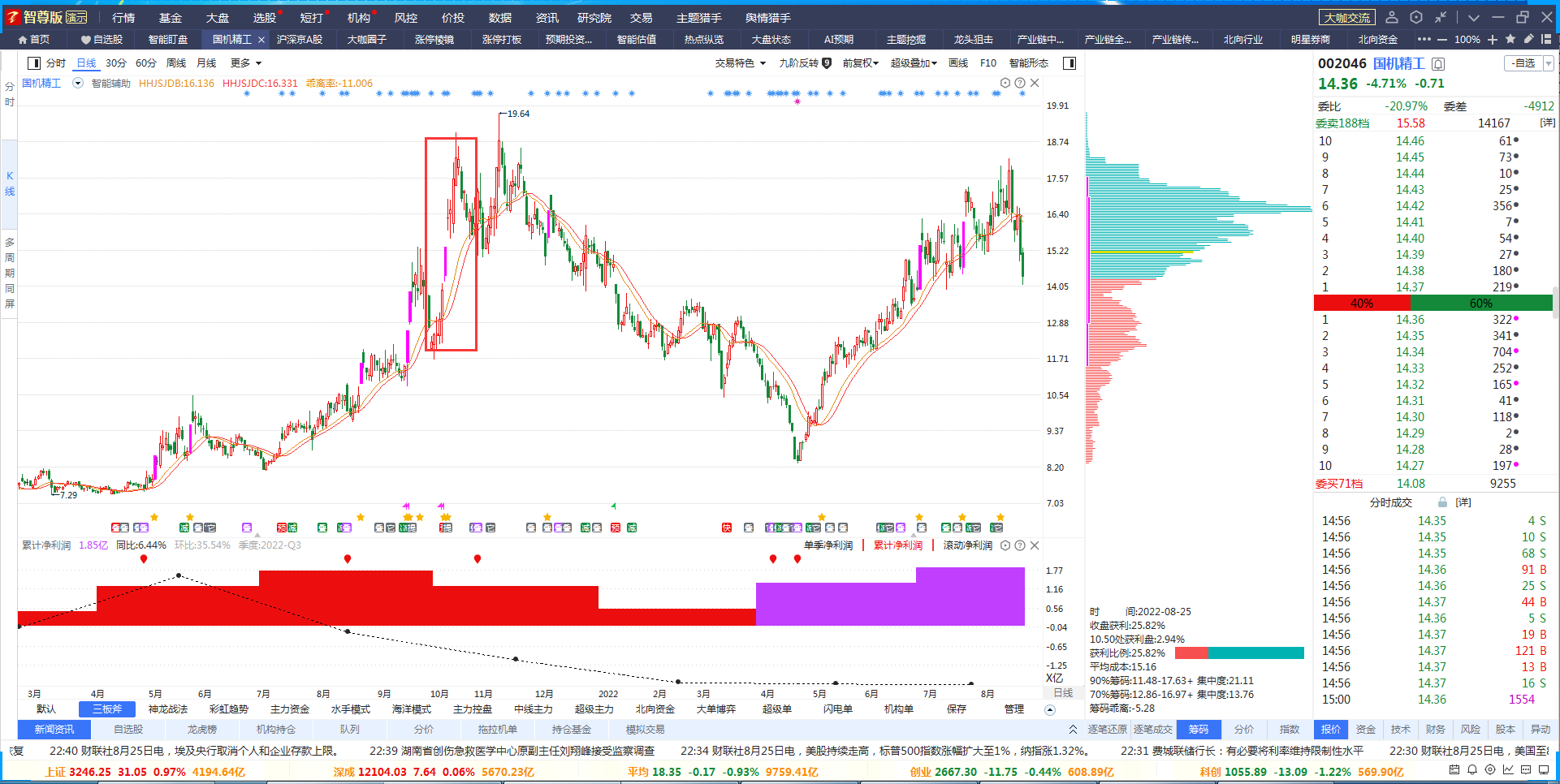 分金弱转强是加速期
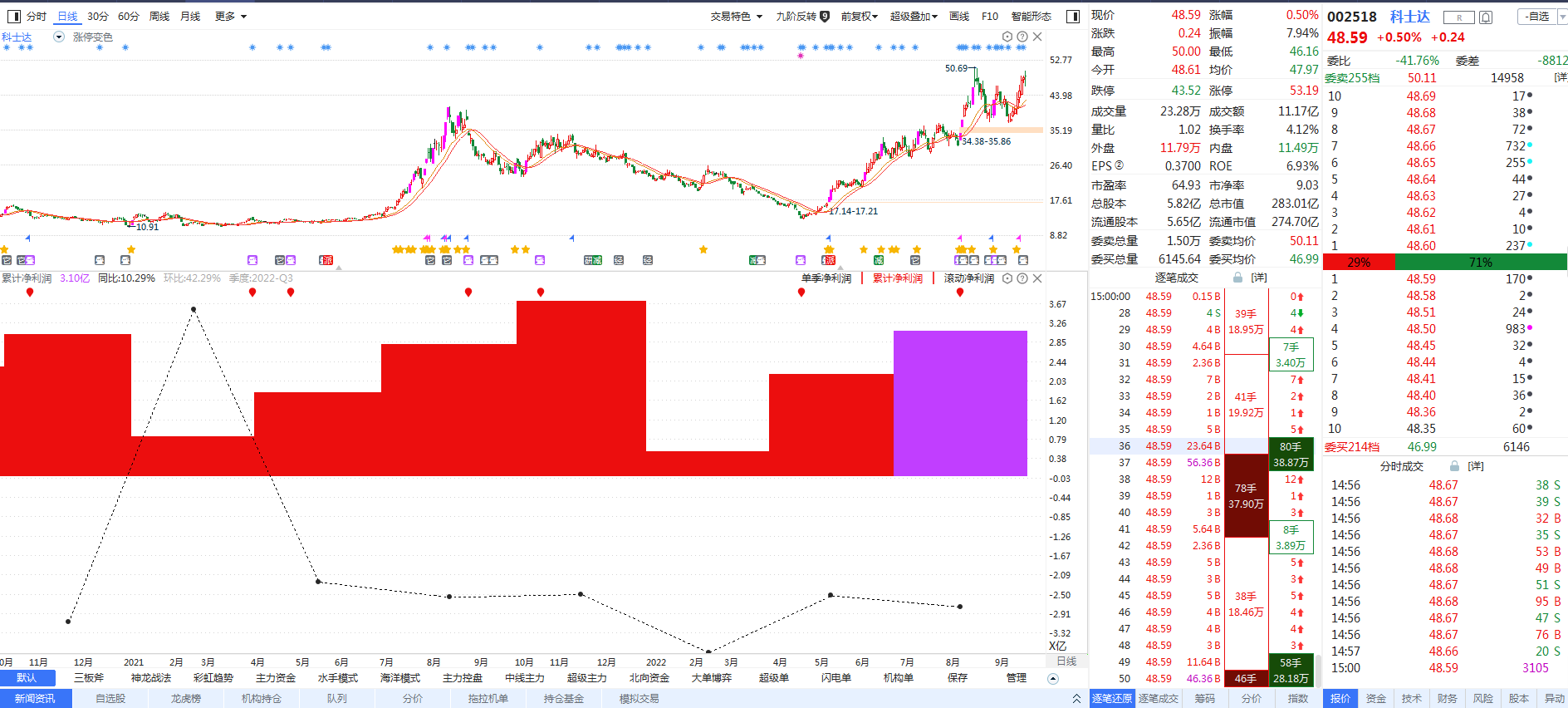 1
分金弱转强的个股，不只是做短线。重点获利区域短线智能交易蓝线加速区
域。中线周线和月线金叉区域。
2
3
4
热点是否能够持续是重中之重。有业绩没热点也不会持续。近期的芯片。
如何看热点是否持续，热点纵览的情绪周期和涨停打板的复盘最直观证明。
天气预报图和看高标。
耐力和仓位调节是你应对的重点。市场会改变你的情绪。一定要有整体的
应对逻辑。浮亏有的时候不算亏。重点在于你心态上要经历了成长！
有热点没业绩短线上有上行，但是往往会透支，未来跌起来跌跌不休。
北汽蓝谷和长城、长安、比亚迪作对比最明显。
操作总结
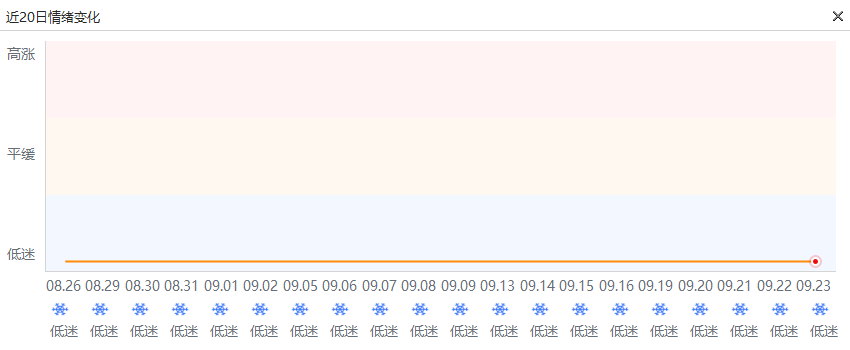 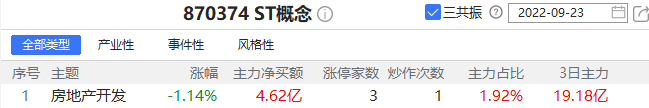